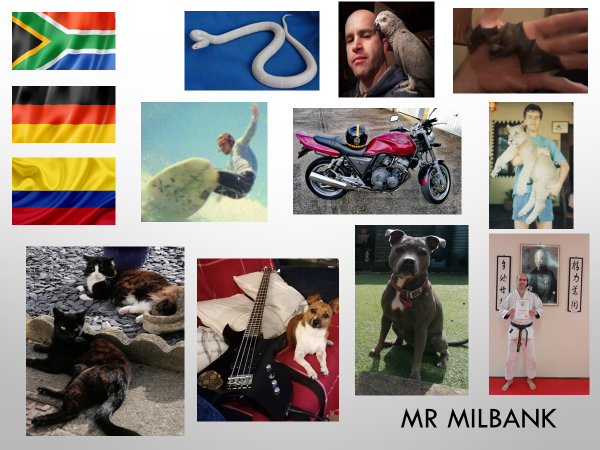 Important events in English History
1066 -The Battle of Hastings
1215 - The Magna Carta
1346 – The Black Plague
1455 – The War of the Roses
1564 – William Shakespeare
1605 – Guy Fawkes
1815 – The Battle of Waterloo
1837 – Victoria becomes Queen
1945 – The end of the WW2
1989 - TIM BERNERS-LEE INVENTS THE WORLD WIDE WEB – 1989
According to the English Heritage webpage
https://www.english-heritage.org.uk/learn/histories/1066-and-the-norman-conquest/top-10-moments-from-history/
My Favourite events in English History
Roman invasion 55BC or AD 43
Viking invasions AD 793
Sir Isaac Newton born 1642
The Industrial Revolution 1750 - 1900
Official rules of Football – 1863 (origins 1314)
Invention of Rugby – 1823
Invention of Cricket (before 1550 / 1611??)
Alan Turings breaks the Enigma code 1939
The invention of the World Wide Web - 1989
The Queens Jubilee - 2022
The invention of the World Wide Web - 1989
A brief history of the WWW

TIM BERNERS-LEE INVENTS THE WORLD WIDE WEB – 1989, CERN Supercolider, Switzerland.